স্বাগতম
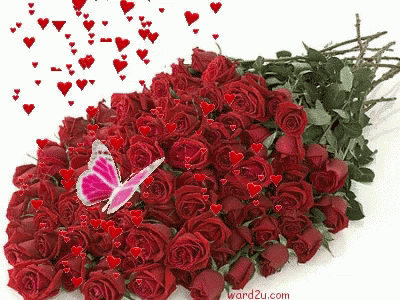 শিক্ষক পরিচিতি
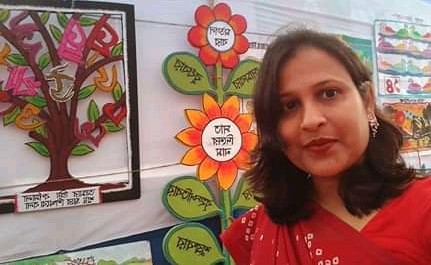 আসমা চৌধুরী
সহকারী শিক্ষক
সতাল সরকারি প্রাথমিক বিদ্যালয়
সদর,কিশোরগঞ্জ।
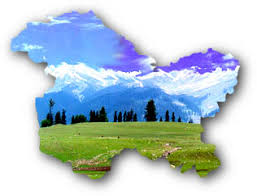 পাঠ পরিচিতি
শ্রেণি-৩য়
বিষয়- বাংলাদেশ ও বিশ্ব পরিচয়
অধ্যায়-০৭
পাঠ-দুষণরোধ ও পরিবেশ সংরক্ষণ
পাঠ্যাংশ-পরিবেশ দুষণের…ফেলা উচিত।
সময়-৪০মিনিট
তারিখ-২১-০১-২০২০
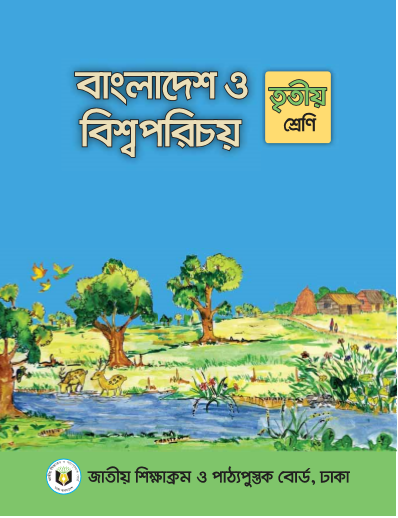 11.3.1-পরিবেশ সংরক্ষণ ও উন্নয়নে অংশগ্রহন
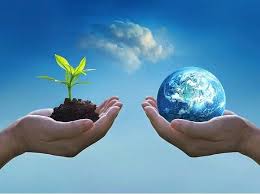 শিখনফল
পূর্বজ্ঞান যাচাই
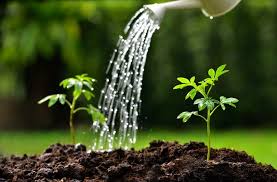 এসো ছবি দেখি
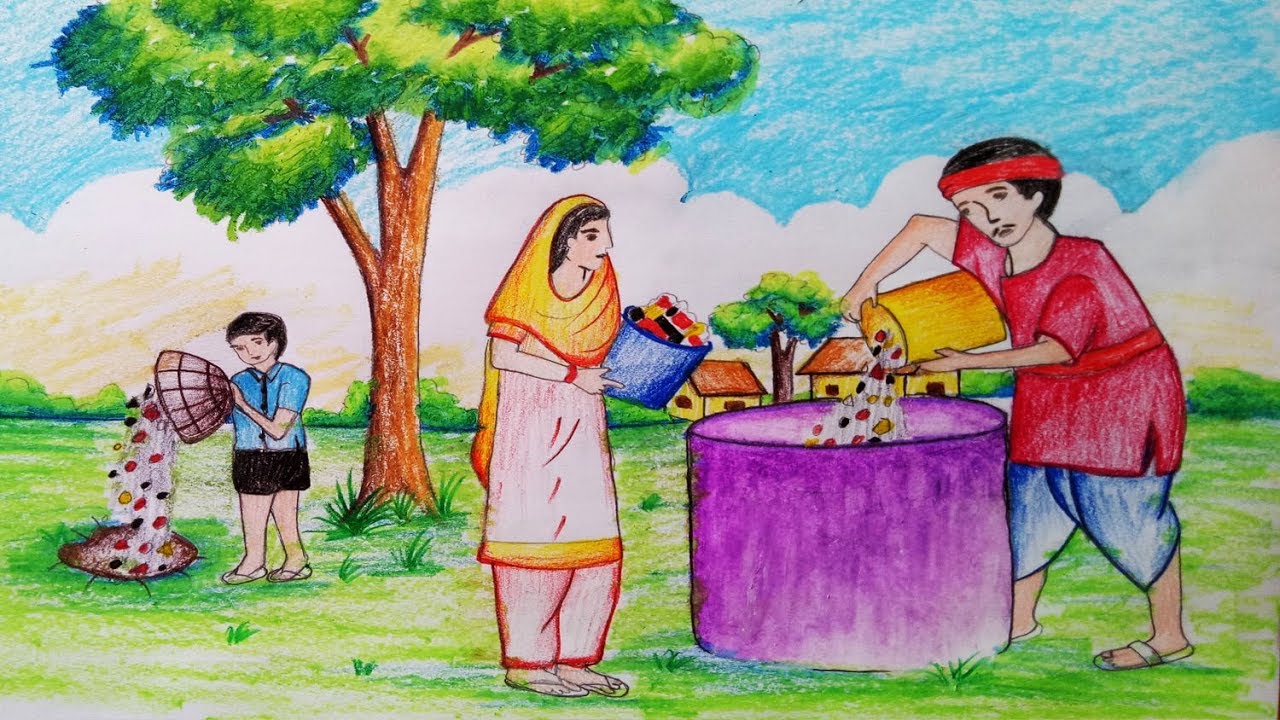 পাঠ ঘোষণা
দুষণরোধ ও পরিবেশ সংরক্ষণ
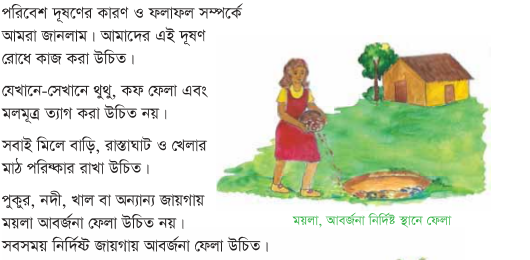 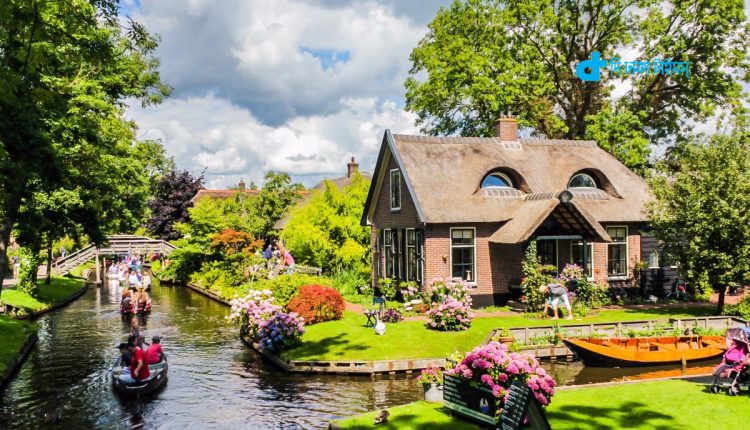 পাঠ উপস্থাপন
যেখানে- সেখানে থুথু,কফ ফেলা এবংমলমুত্র ত্যাগ করা  উচিত নয়।
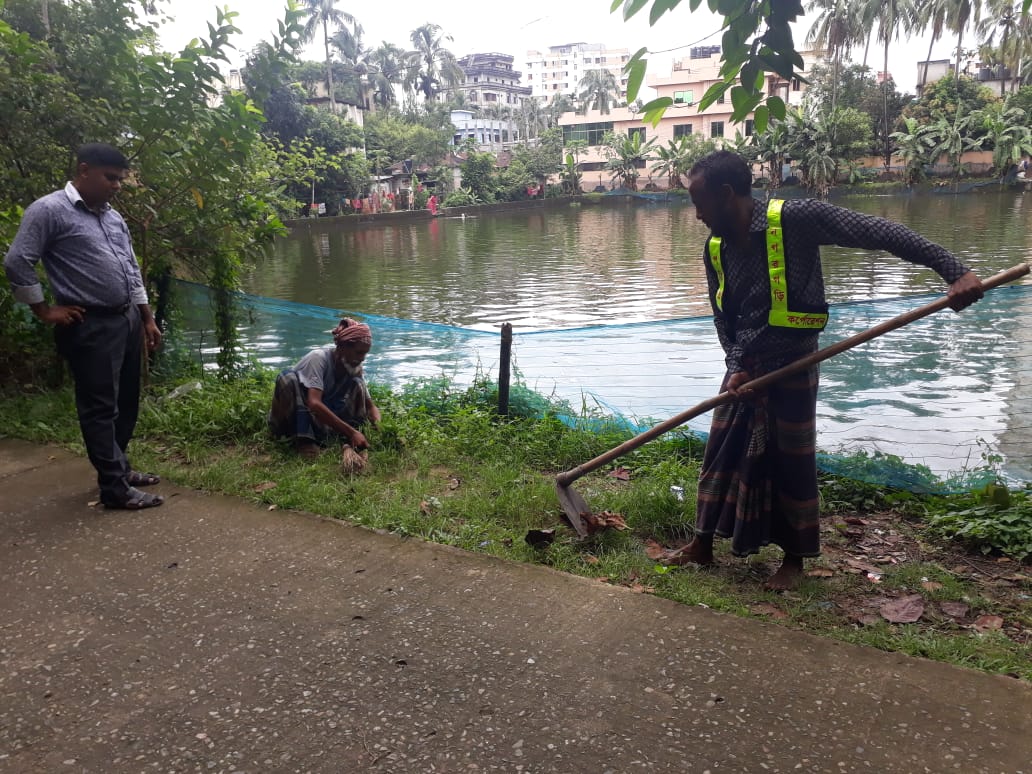 সবাই মিলে বাড়ি,রাস্তাঘাট ও খেলার মাঠ
পরিষ্কার রাখা উচিত
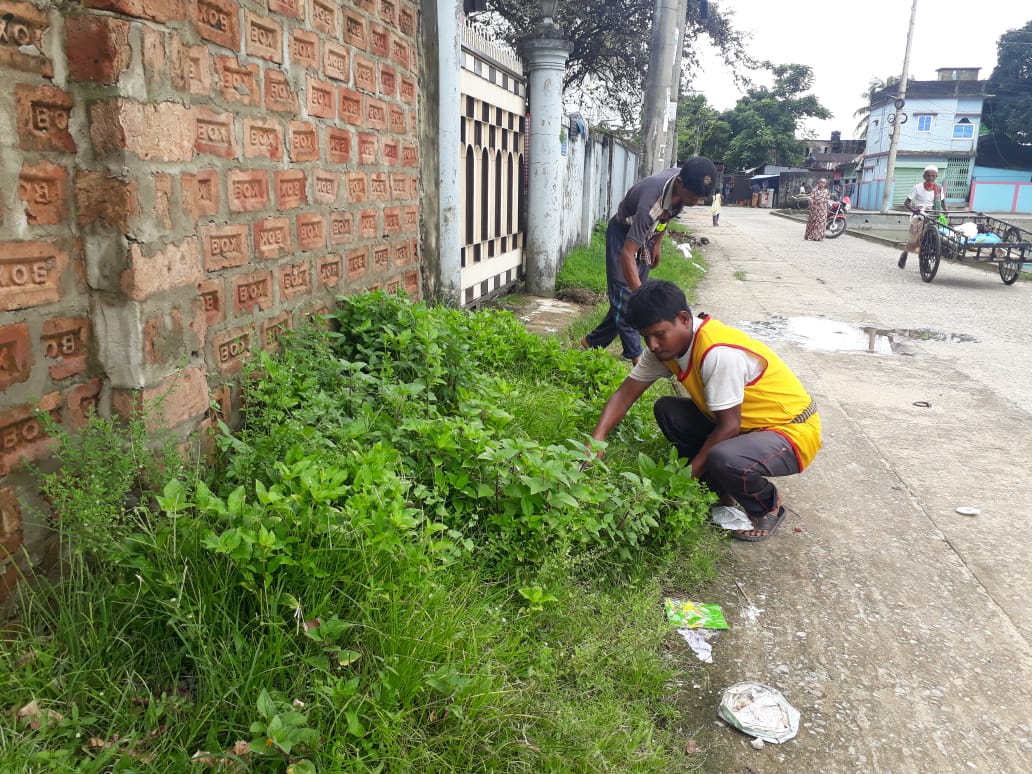 পরিষ্কার করছে
পুকুর,নদী,খাল বা অন্যান্য জায়গায় ময়লা আবর্জনা ফেলবনা
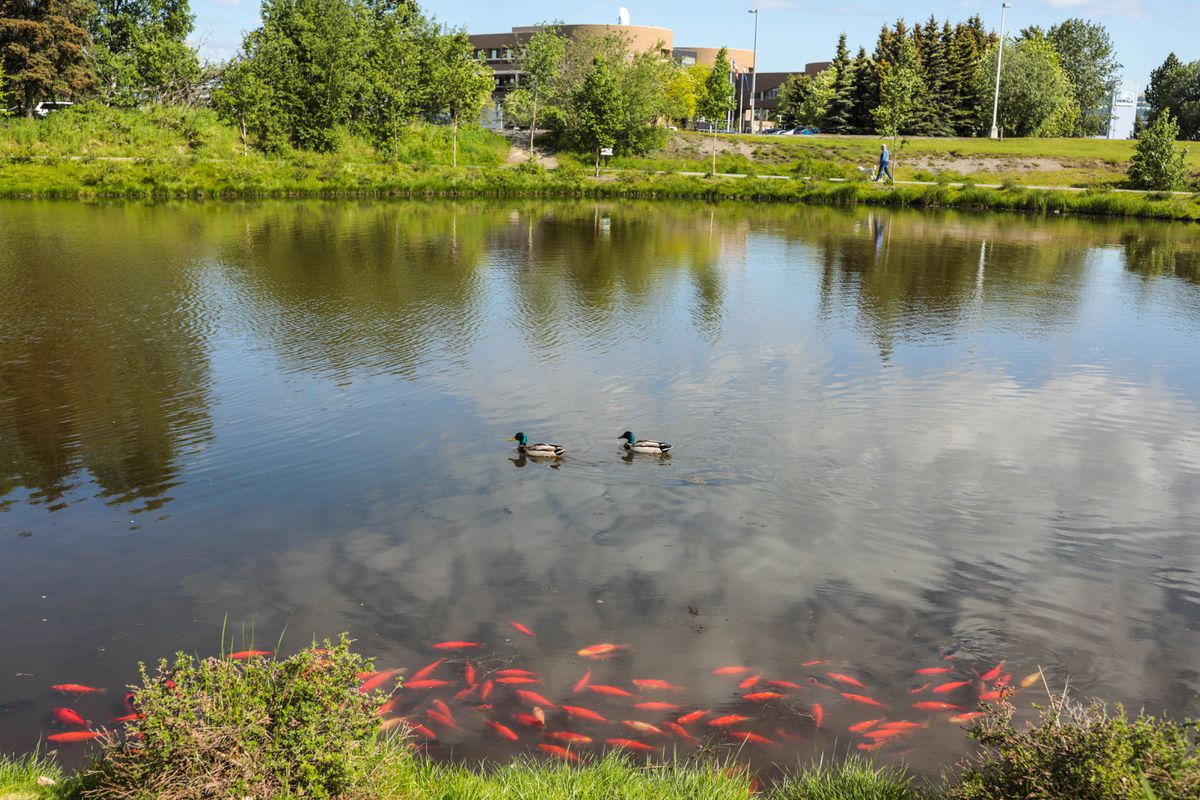 পুকুর
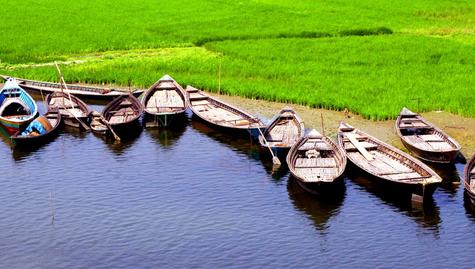 খাল
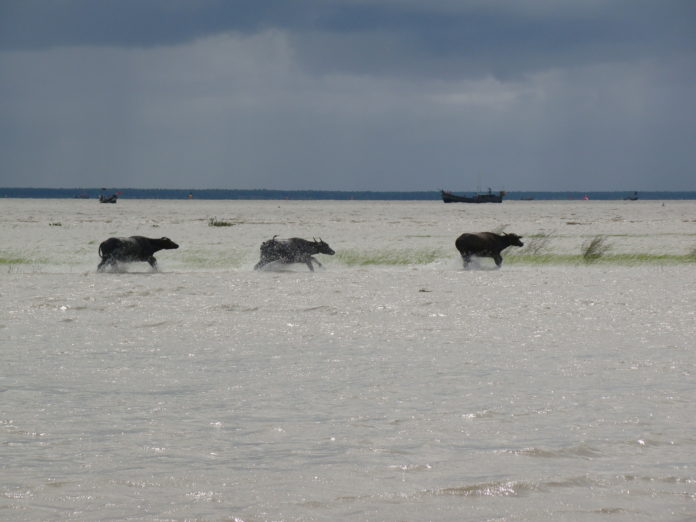 নদী
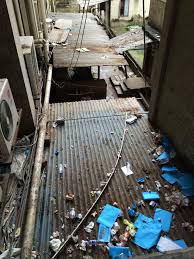 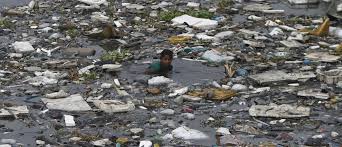 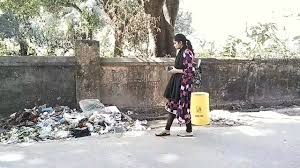 ময়লা আবর্জনা
নির্দিষ্ট জায়গায় ময়লা আবর্জনা ফেলব।
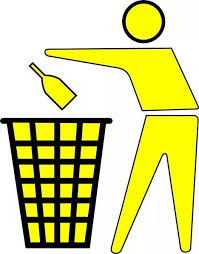 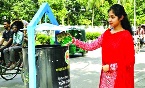 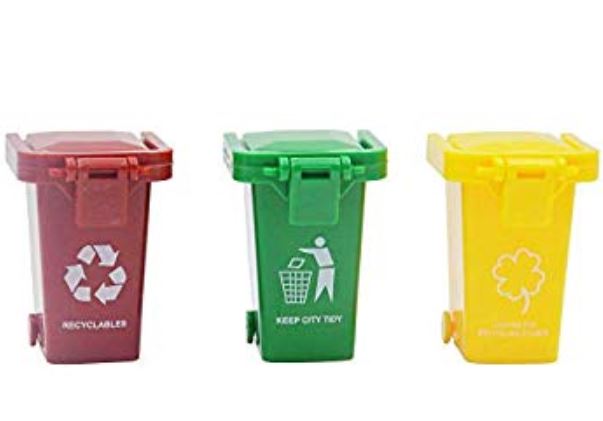 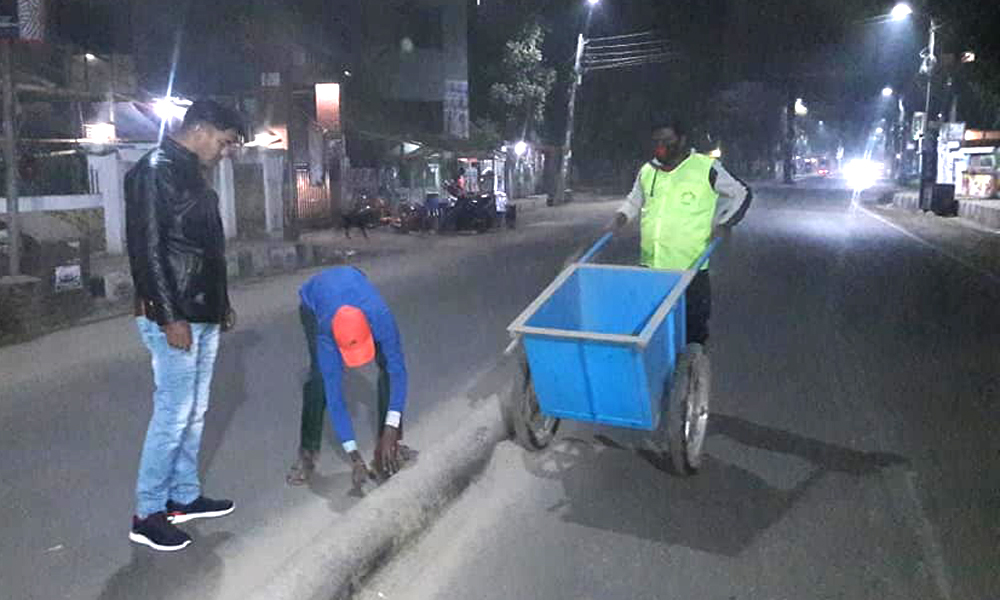 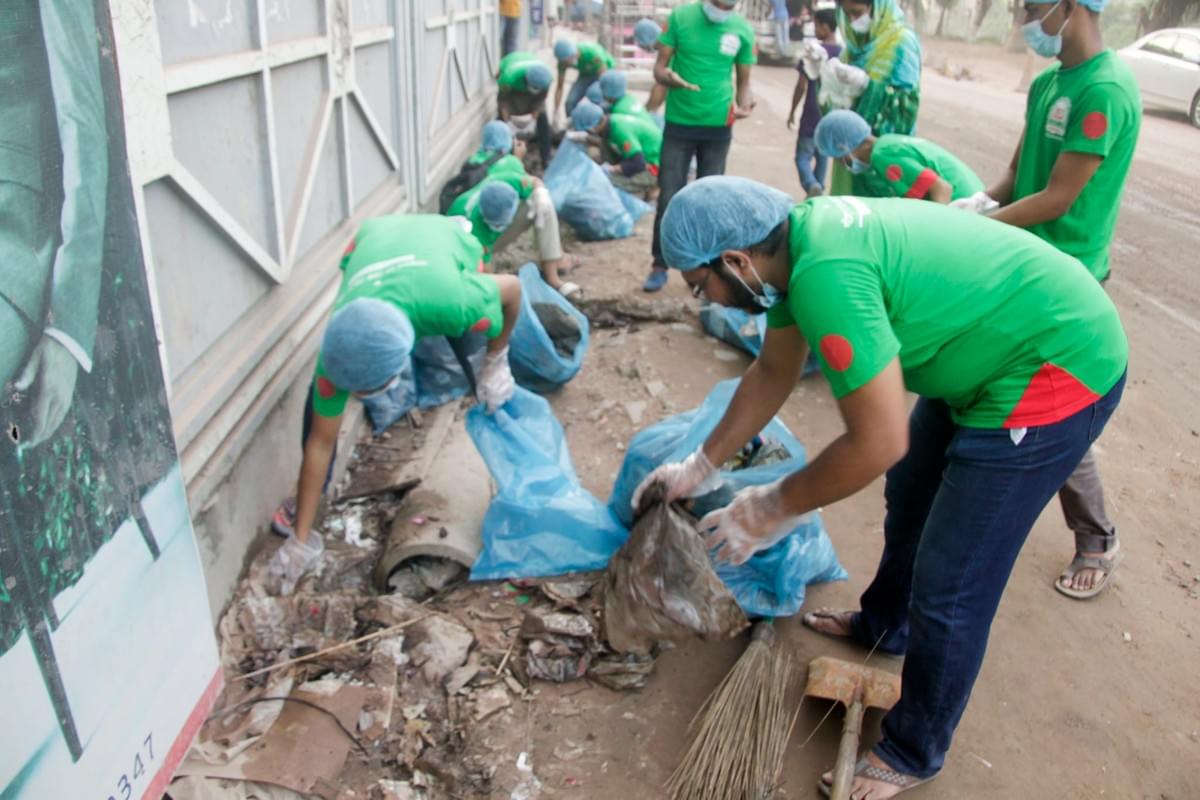 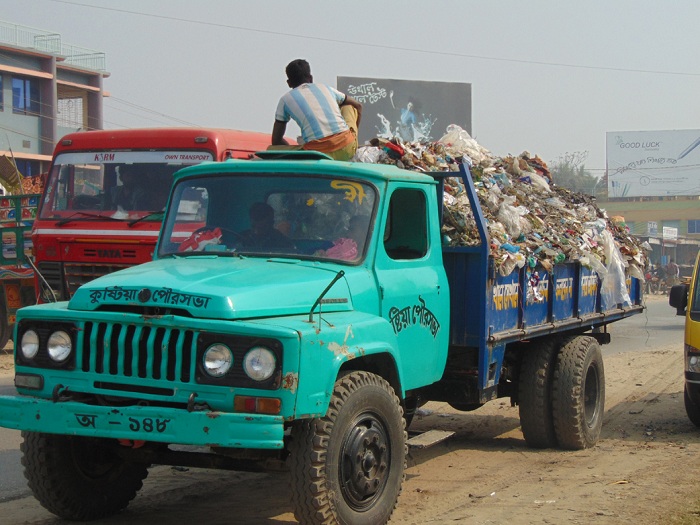 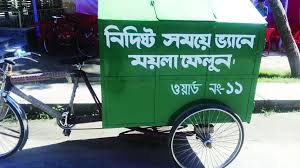 ছবি দেখে বলো
পরিবেশ সংরক্ষনে আমরা কি কি করতে পারি
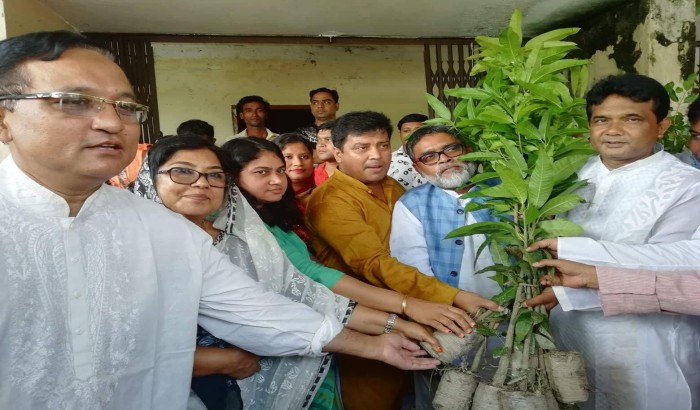 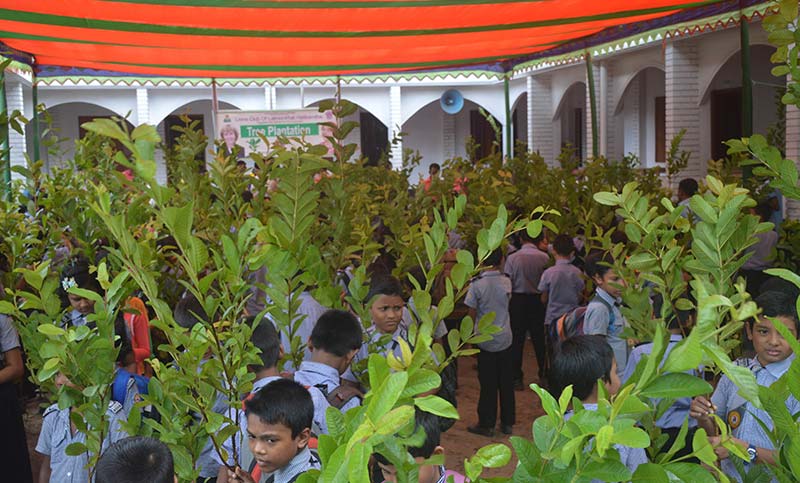 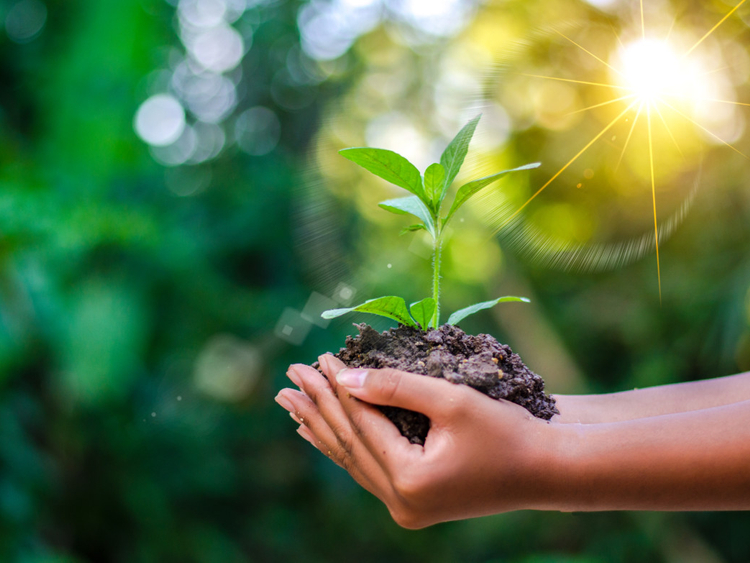 গাছের চারা বিতরন
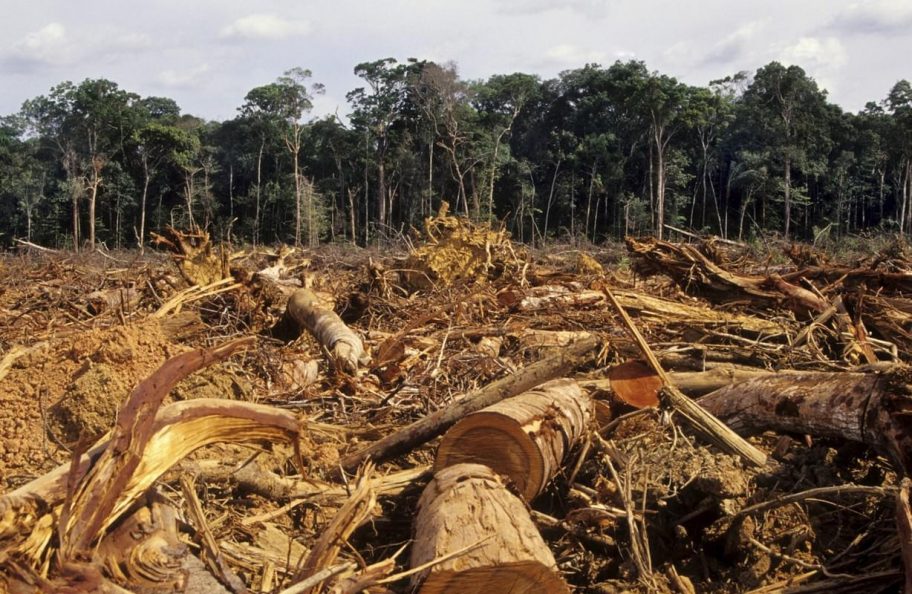 গাছ কাটবোনা
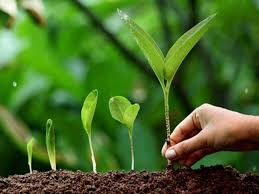 বেশি করে গাছ লাগাব
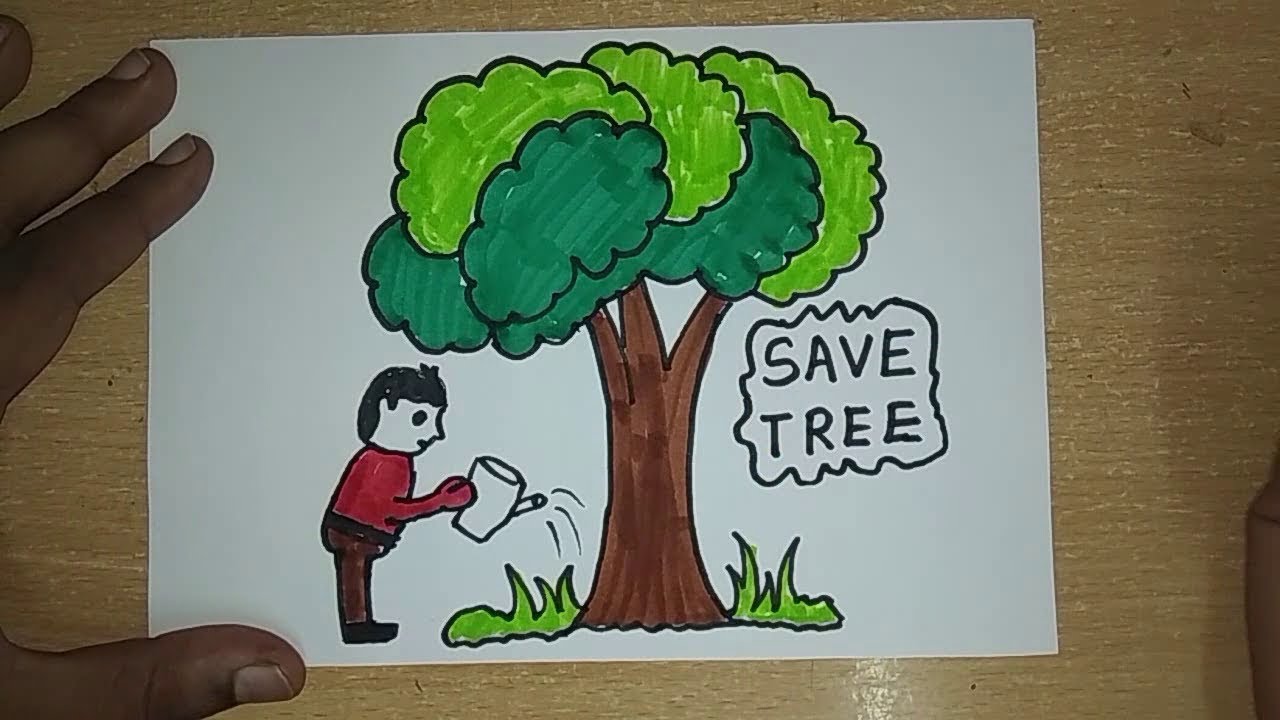 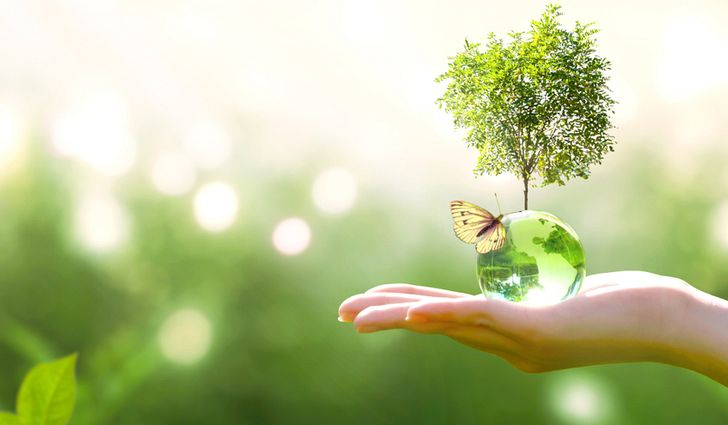 পরিবেশ সংরক্ষণে গাছ রক্ষা করতে হবে
পাঠ্যবই সংযোজন
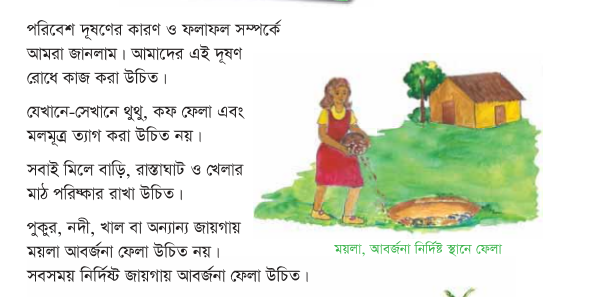 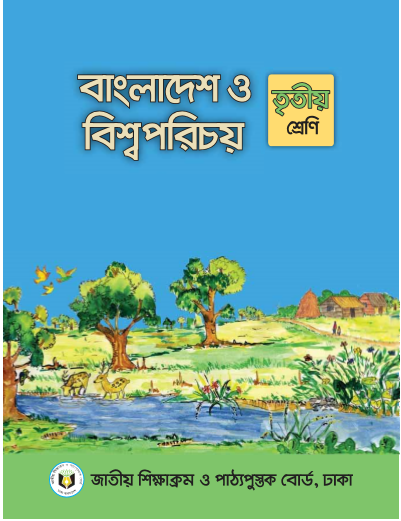 42পৃষ্ঠা খোলো
দলীয় কাজ
দল নং -১
আবর্জনা কোথায় ফেলা উচিত?
বাড়ি,রাস্তাঘাট ও খেলার মাঠ কেমন রাখা উচিত?
দল নং - ২
ছবিতে কি দেখতে পাচ্ছ নিজের ভাষায় লিখ
এ
ক
ক
কা
জ
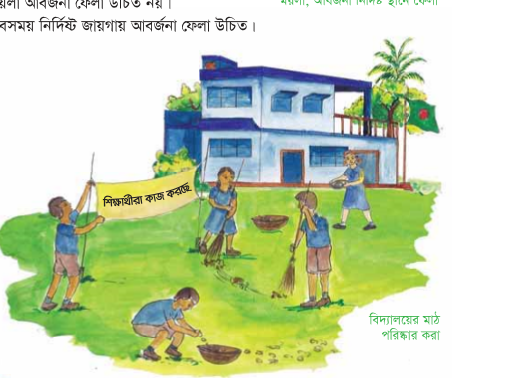 মুল্যায়ন
পরিবেশ সংরক্ষণে আমরা কি করতে পারি দুইটি বাক্য লিখ।
পরিকল্পিত কাজ
একটি প্রাকৃতিক দৃশ্য আকবে।
নীতিবাক্য
বিদ্যালয় পরিষ্কার পরিচ্ছন্ন রাখব।
সবাই ভালো থেকো
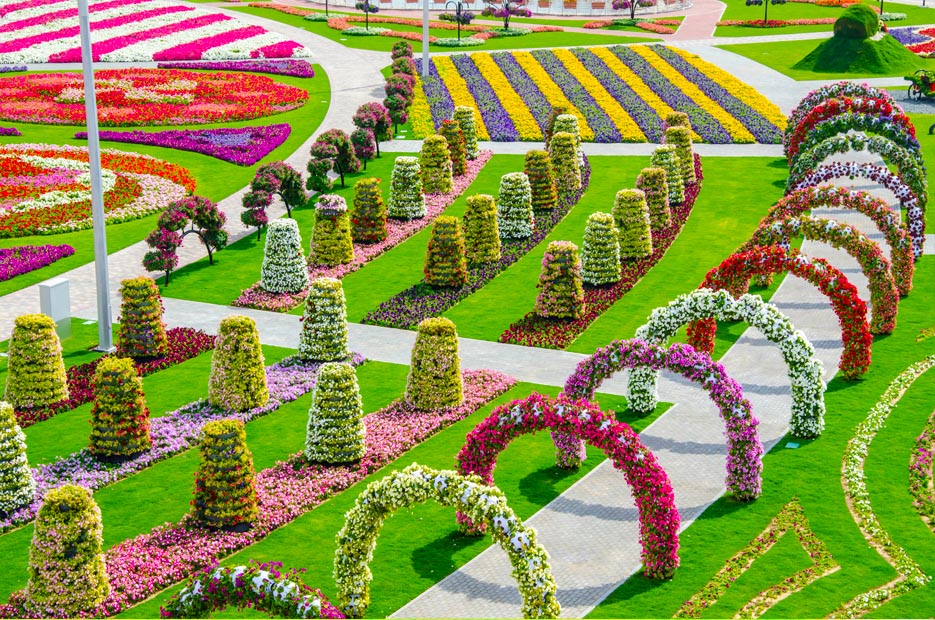 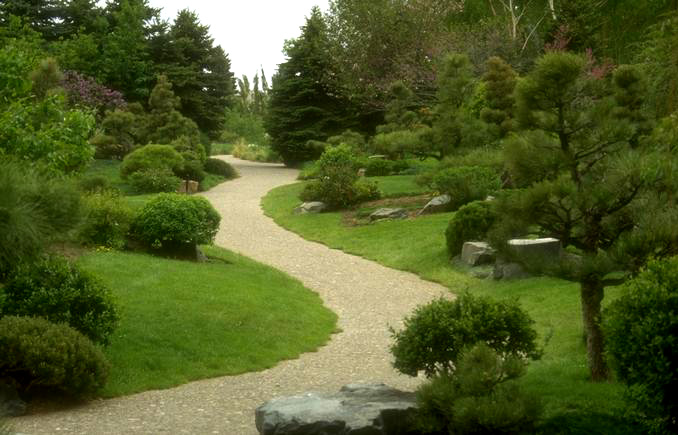 ধন্যবাদ